الحيـــاة الإيجـــابية
فـــيرا بـــيفر
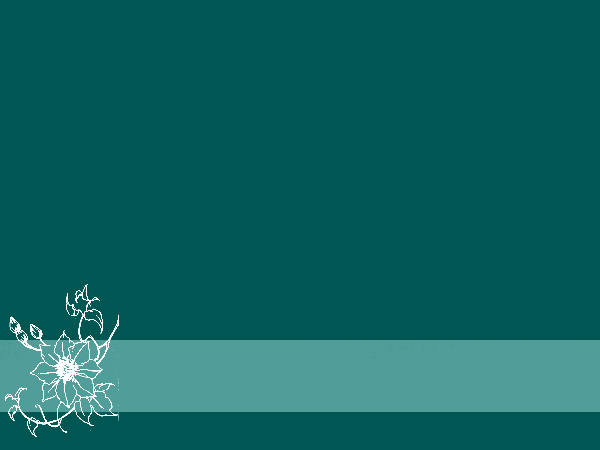 تحليـــل نــص
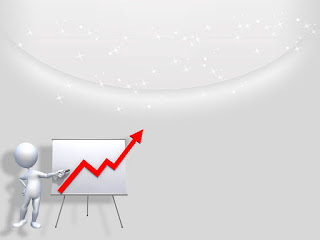 خطوات تحليل النص الفلسفي:
كتابة لمحة عن حياة الفيلسوف مؤلف النص
 تحديد الأفكار الرئيسية في النص
شرح المصطلحات الفلسفية الواردة في النص
وضع عنوان آخر للنص
تحديد الإشكالية الرئيسية التي يدور حولها النص
الدفاع (أو دحض) أطروحة فلسفية
تركيب مقطع فكري حول فكرة يتبنى فيها الطالب رأي ويدافع عنه
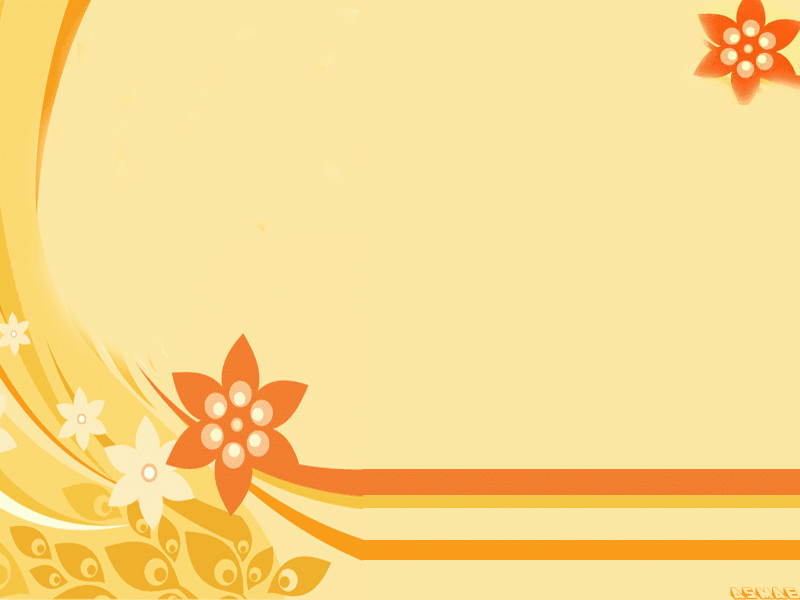 النص من كتاب التفكير الإيجابي تأليف : فيرا بيفر وهي محللة و أخصائية مؤهلة في التنويم المغناطيسي والحركة والتدريب
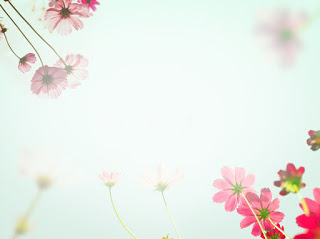 عندما تضع نفسك في إطار عقلي إيجابي ،لن تشعر بإحساس أفضل وحسب ، و لكنك ، وهو الأهم ، ستؤثر تأثيراً إيجابياً على البيئة المحيطة ، فالناس يفضلون صحبة الشخص السعيد هادئ الأعصاب ، و سوف ينعكس سلوكك الإيجابي على الطريقة التي يتعامل بها الناس معك .
لكل فعل رد فعل ، هذه الملحوظة دائماً ما تثبت صحتها ، وهي مسألة انتظار الوقت قبل أن تحصد ما زرعته ، هذا صحيح في كل المجالات ، سواء الحياة الشخصية أو العملية.
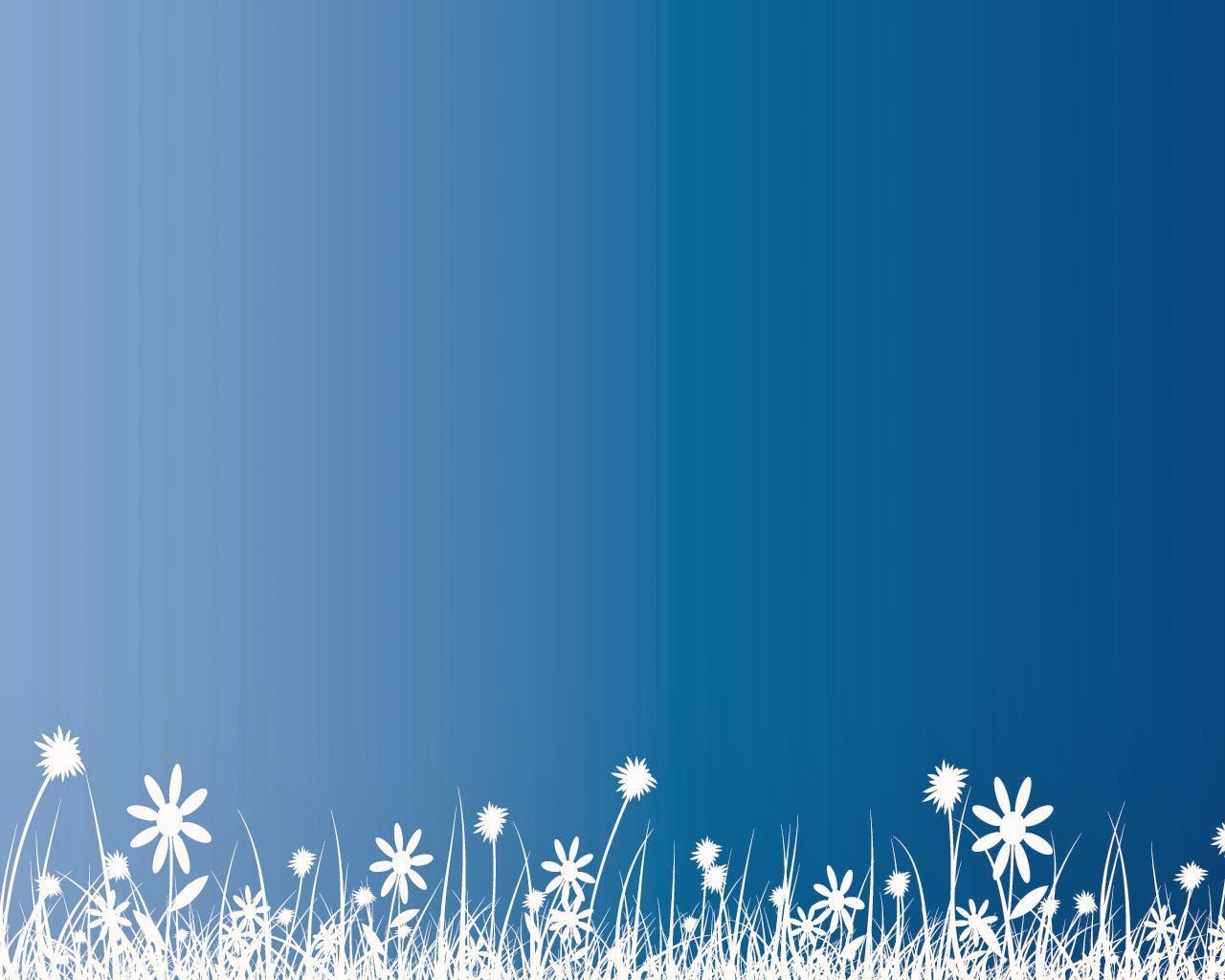 [Speaker Notes: ،]
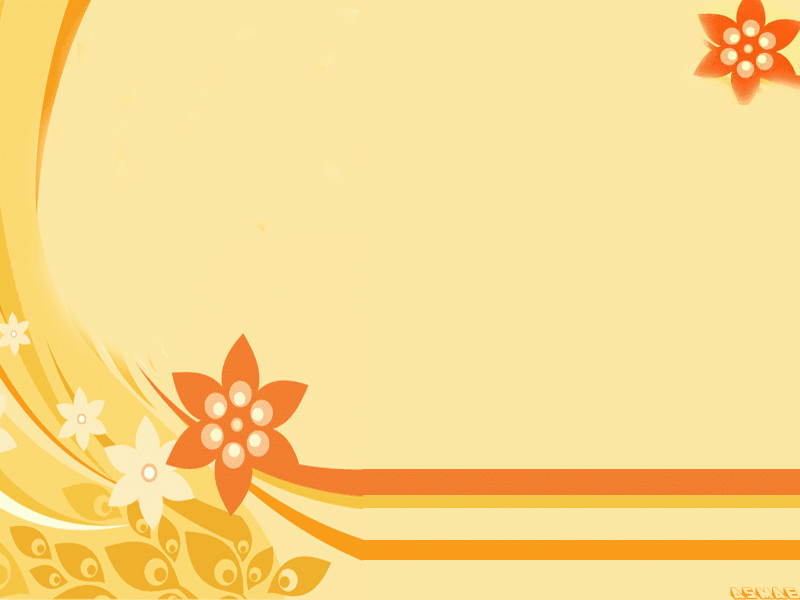 كونك إيجابياً معناه كونك ودوداً و صريحاً ، هذا لا يعني أن تهدر كرامتك بل يعني أن تقول ما تعتقده و تسعى إلى الحقيقة ، وهذا لا يعني أن تكون فظاً ، لكن كونك إيجابياً يعني أن تختار بوعي و أن تنظر إلى الجانب المضيء من الأمور ، و أن تحب نفسك والآخرين و أن تهتم بمن حولك .
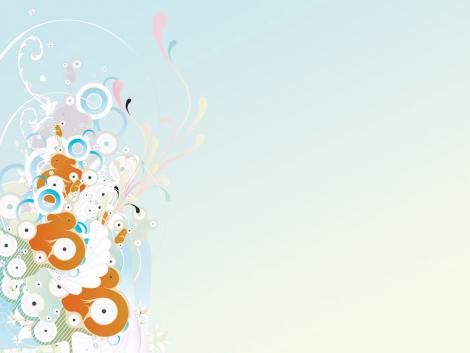 أن تكون إيجابياً يعني أن تقلق بشكل أقل ، و أن تستمتع أكثر و أن تنظر للجانب المضيء بدلاً من أن تملأ رأسك بالأفكار السوداء ، وتختار أن تكون سعيداً بدلاً من الحزن ، وواجبك الأول أن يكون شعورك الداخلي طيباً
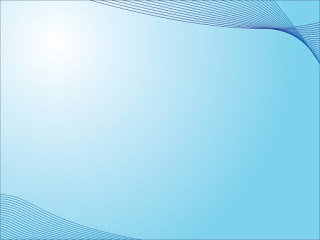 من المهم جداً أن تعتني بنفسك و أن تسعى للحصول على السعادة لنفسك ، و إذا رأيت أن هذه الملحوظة أنانية  ، أنظر إليها من زاوية أخرى، إن لم تكن أنت نفسك سعيداً ، فلن تسعد غيرك ، ، ولن تسعد الآخرين ، ولن تنجح فيما تفعله ، تخيل طبيباً نفسانياً تعيساً يحاول أن يثني مريضاً عن فكرة الانتحار ، تخيل بائعاً  حاد المزاج يحاول أن يبيع المنتج لعميل ، و الآن ما مدى إحساسك بالسعادة ؟؟؟
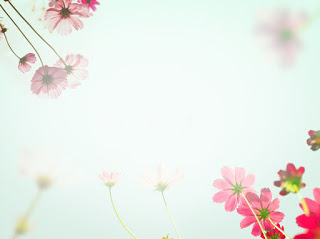 المناقشة
أضع عنواناً مناسباً للنص.
دور التفكير الإيجابي في حياة الفرد والمجتمع
أحدد الأفكار الرئيسية في النصنوعية أفكارك تحدد شكل حياتك وعلاقتك بغيرككل ما تقدمه للآخرين سيعود إليك لكل فعل رد فعل ومن يهتم بالآخرين يثير اهتمامهم به.كل الإنجازات تبدأ بفكرة من الضروري الابتعاد عن الأفكار السوداء واستبدالها بالأفكار الإيجابية .من المهم أن يعتني الإنسان بنفسه  للحصول على السعادة لنفسه أولاً حتى يتمكن من منحها للآخرين لأن فاقد الشيء  لا يعطيه
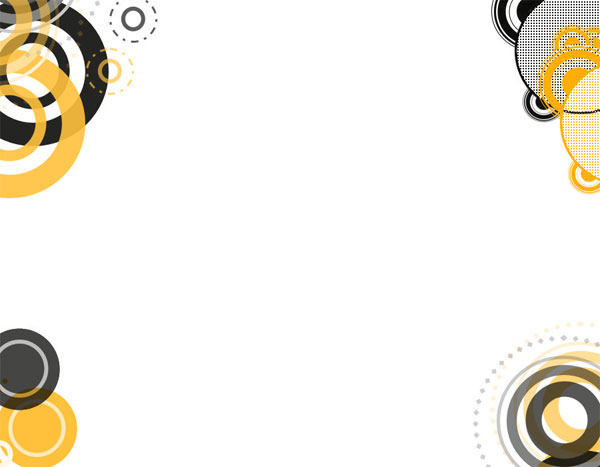 أقدم تعريفاً للمصطلحات الآتية:
السعادة :
ترتبط بالرضا والراحة حيث تجد النفس البشرية الهدوء وراحة البال

السلوك الإيجابي : 
أسلوب حياة وعملية متدرجة تتم ممارستها قائمة على النظرة الإيجابية للذات  من خلالها تترجم الأفكار والمشاعر إلى سلوك.
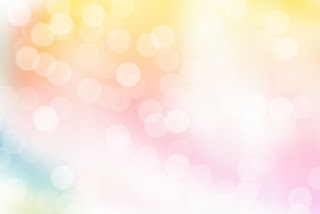 أذكر أمثلة عن سلوكيات إيجابية أعجبتك .1- إصرار  الطلاب على النجاح بالرغم من بعض العقبات التي تحول دون ذلك 2- النظرة الموضوعية للذات و التعامل معها بواقعية 3- الابتعاد عن استخدام الأفكار السلبية واستبدالها بالأفكار الإيجابية.3- تحديد الأهداف بواقعية والتخطيط والتنظيم الجيد لتحقيق هذه الأهداف4- التعاون والإيثار.
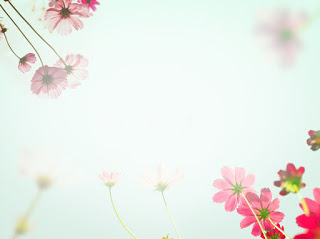 يقال « دائماً ما تعرف الكثير عن التفكير الإيجابي ، بيد أنك تخشى تطبيقه ، هل أتفق مع هذه المقولة ؟ أبرر اجابتي»  ليس هناك حدوداً لما يمكنك فعله إذا ما أعددت نفسك  لهذا الأمر ولكن لماذا يتعذر عليك القيام بالأمور الواضحة ؟ لأن المعرفة لوحدها لا تكفي لتحقيق أهدافك  بل تتطلب الثقة بالنفس التي تمنحك الإرادة اللازمة لتحقيق هذه الأهداف